Some Challenges Associated with the W!SE Exam
Bethany Everidge
Harrisonburg High School
beveridge@harrisonburg.k12.va.us
Vocabulary
Banking
Example Two
Example One
As a result of putting your money in a bank you are automatically protected by what agency?
Securities Exchange Commission (SEC)
Federal Deposit Insurance Corporation (FDIC)
U.S Treasury Department
Consumer Financial Protection Bureau (CFPB)
Sarah is practicing the “pay yourself first” model. What does this mean she must do each month?
Before paying money bills, Sarah automatically puts $50.00 into her savings account.
Pays her monthly bills and then puts $50.00 dollars in her savings account.
Sarah should put money in her savings account when possible.
Reward herself first by going to a movie and dinner.
Focus Items for Banking
What are the differences between savings accounts, checking accounts, and certificates of deposits?
Which is most liquid?
What does “liquid” mean?
Why is it a better idea to put your money in a certificate of deposit account rather than a savings account?
Compare banks and credit unions.
What is a predatory lender?
Lending = loan 
What is the relationship between overdraft protection and insufficient funds?
ATM withdrawals and ATM fees – What must happen if you withdrawal money from an ATM and are charged money for that withdrawal?
What is direct deposit and why is it a good thing?
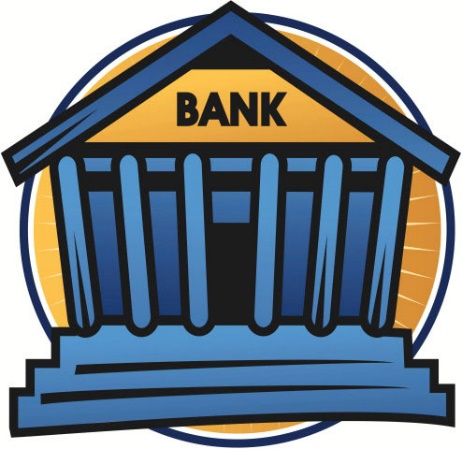 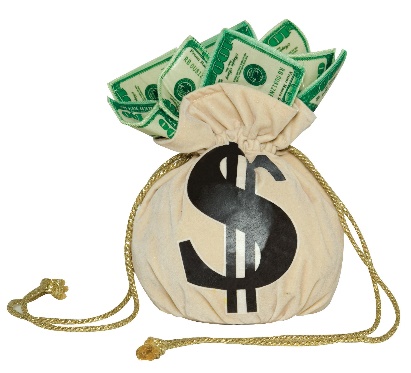 Money Management
Example One
Example Two
It is recommended to protect yourself from identity theft you should:
Avoid sharing any personal documents and shred the ones you no longer need.
Use the same password for all accounts and share with only close friends.
Share your social security number with close friends and relatives.
Use only cash for any purchase you make.
Effective financial goals should:
Be based solely on one’s needs for the current year.
Have target dates for achievement.
Be approved by a financial advisor.
Be discussed and approved by a bank.
Focus Items for Money Management
What factors are considered when you want to borrow money for a home?
What if there are two applicants? (Combined Income)
Why might a person’s budget change?
How does inflation affect people?
Buying power – discussion/activity.
What is the difference between gross pay and net pay?
How is gross pay determined?  How is net pay determined?
What are some types of retirement plans?
What should you do if you have a retirement plan and change jobs?
What are other sources of income for someone who is retired?
Credit
Example 1
Example 2
George is given a $50.00 gift card to Olive Garden.  George loses the gift card, what should George do?
Report the lost gift card to the police in order to receive a new gift card.
Go to Olive Garden and ask for a new gift card.
George has actually lost $50.00 since he has no proof of purchase.
Ask his friend to purchase him another gift card.
John has a 797 credit score.  John should know that?
He will need a cosigner in order to obtain a loan.
Has a excellent credit score and can shop around for credit opportunities.
Has a high credit score and cannot shop around for credit opportunities.
Has an excellent credit score and will receive loan offers with high interest rates.
Focus Items for Credit
How do banks and credit card companies decide how much interest to charge a particular customer?
How are student loans different from other loans?
What happens if you only pay the minimum payment on a credit card every month?
What is the Truth in Lending Act?
What a mortgage loan?
What are some qualities of an individual who would have an excellent credit score?
What is an excellent credit score?
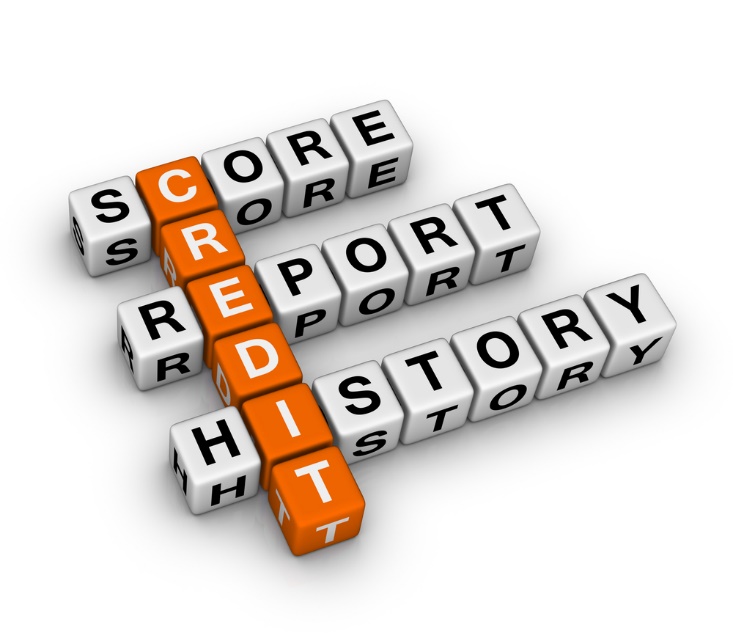 Insurance & Investing
Insurance Example:
Investing Example:
What factors does an automotive insurance company consider when determining how much to charge for coverage?
The ethnic background of the driver.
How many previous automotive claims the individual has made in the past five years.
If the driver is required by law to wear eye glasses.
The number of passengers that will be driven around  in the vehicle.
Why do companies sell stocks?
To increase competition.
To expand ownership of the company.
To comply with the Securities and Exchange Commission requirements.
To raise money for expansion.
Investing and Insurance Focus Areas
What does a stockbroker do?
How does someone become a stockbroker?
What is the relationship between risk and possible profit?
What is the relationship between premiums and deductibles?
What are the differences between whole life and term life insurance?
What is a capital loss vs. a capital gain?
What is a bull market vs. a bear market?
When an individual is looking to purchase a life insurance policy, what things should they consider?
Final Thoughts or Questions?